التسويق على مواقع التواصل الاجتماعي
برنامج المهارات الرقمية هو جزء من  برنامج التنمية المحلية في شمال لبنان ((UDP_NL والذي يتم تنفيذه من قِبل Deutsche Gesellschaft      für Internationale Zusammenarbeit (GIZ) GmbH بالشراكة مع اتحاد بلديات الضنية وجمعية دوت – لبنان ووزارة الشؤون الاجتماعية وبتمويل مشترك من الإتحاد الأوروبي وألمانيا
هدف الدورة:

 تعلُّم كيفية إدارة مختلف صفحات مواقع التواصل الاجتماعي وقنوات يوتيوب.
تعلُّم كيفية تحضير حملات دعائية وإستراتيجيات تسويقية على مواقع التواصل الاجتماعي.
تعلّم أساسيات محركات البحث، التسويق واعادة التسويق
معلومات عن الدورة:

تبدأ الدورة في 24آب
التدريب سيكون لمدة 6 ايام
الاماكن محدودة
ينال المتدربين في نهاية الدورة شهادة مشاركة
شروط الانتساب: ان يكون لدى المنتسب المام ببرامج الكومبيوتر والانترنت
للتسجيل والاستفسار يرجى الاتصال على الارقام التالية: 78-931222/ 06-242500
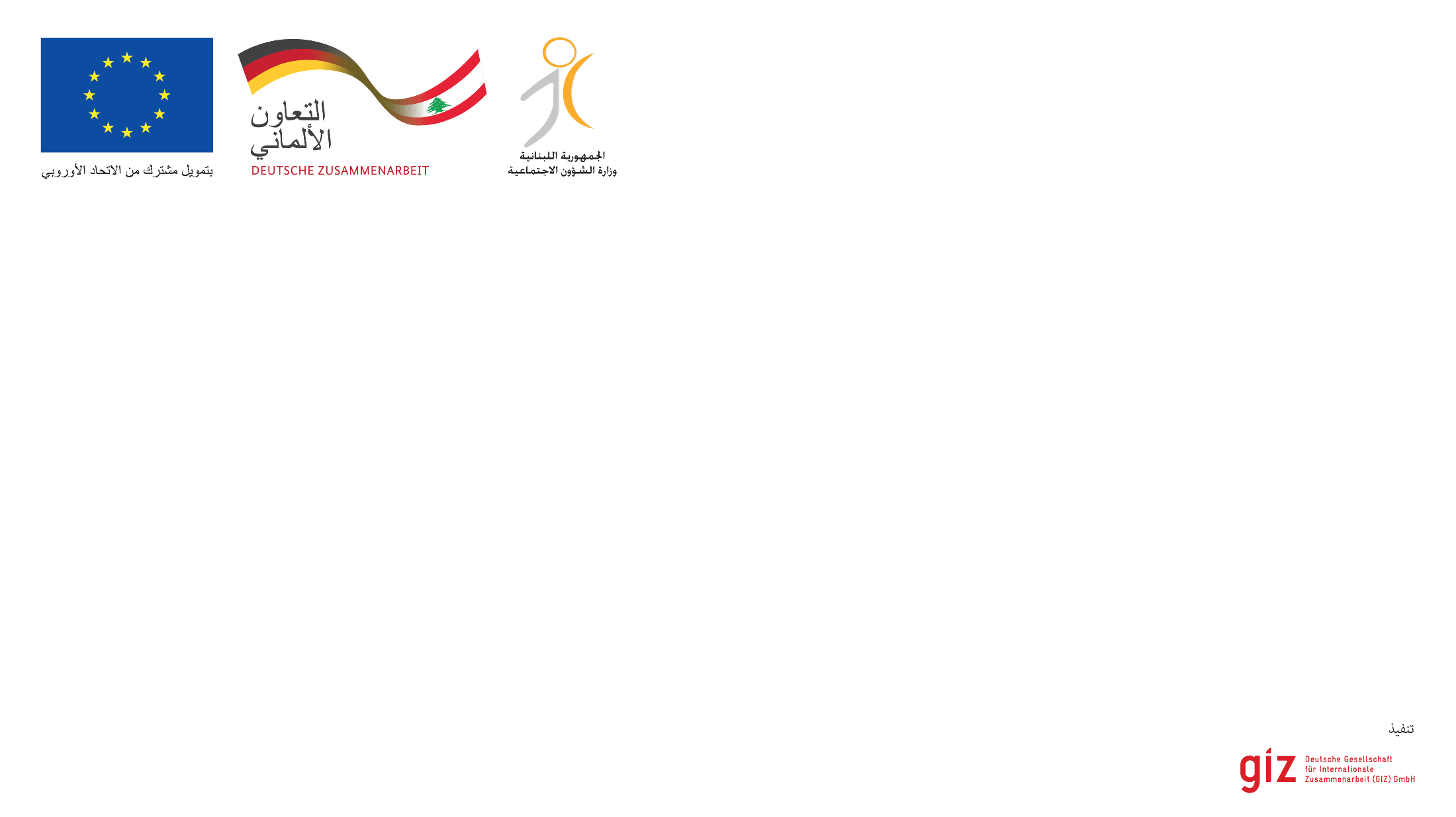 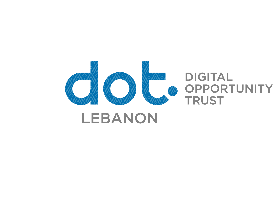 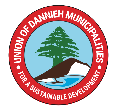